Эффективные методы подготовки учащихся к выполнению задания №18 ОГЭ по физике
Учитель физики 
МБОУ СОШ №36 г.Липецка
Юркова Виолетта Евгеньевна
Задание №18 ОГЭ
Различать явления и закономерности, лежащие в основе принципа действия машин, приборов и технических устройств. 
Приводить примеры вклада отечественных и зарубежных учёных-физиков в развитие науки, объяснение процессов окружающего мира, в развитие техники и технологий
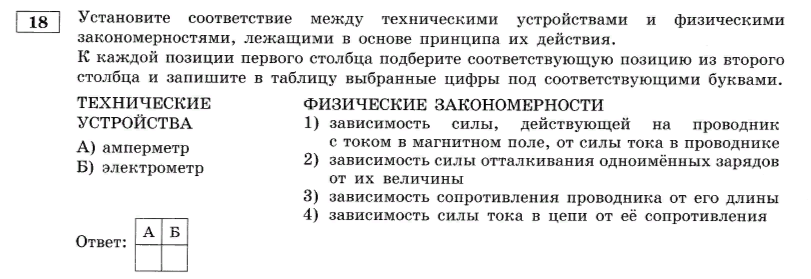 Анализ выполнения задания №18 КИМ
Максимально возможный балл - 2
Методы
Сбор информации, заполнение таблиц (элементы технологии «перевёрнутого обучения»)
Метод Лейтнера (работа с карточками)
Мини-проект «Страница ученого VK»
Игровой метод (пазлы)
Метод с использованием ИКТ(викторина, квиз)
Сбор информации, заполнение таблиц
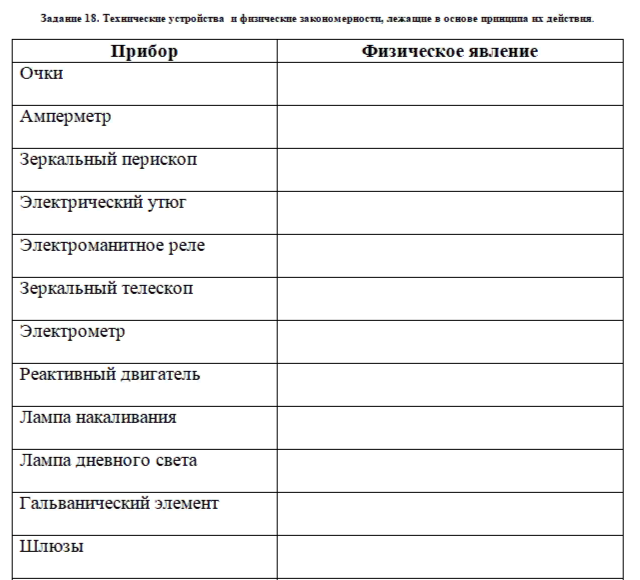 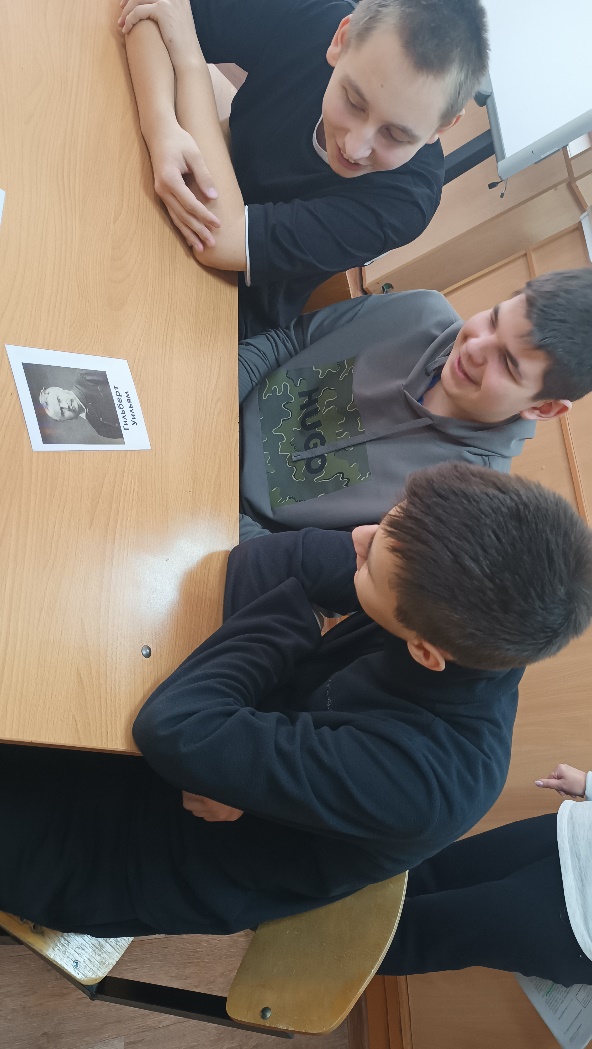 Метод Лейтнера (работа с карточками)
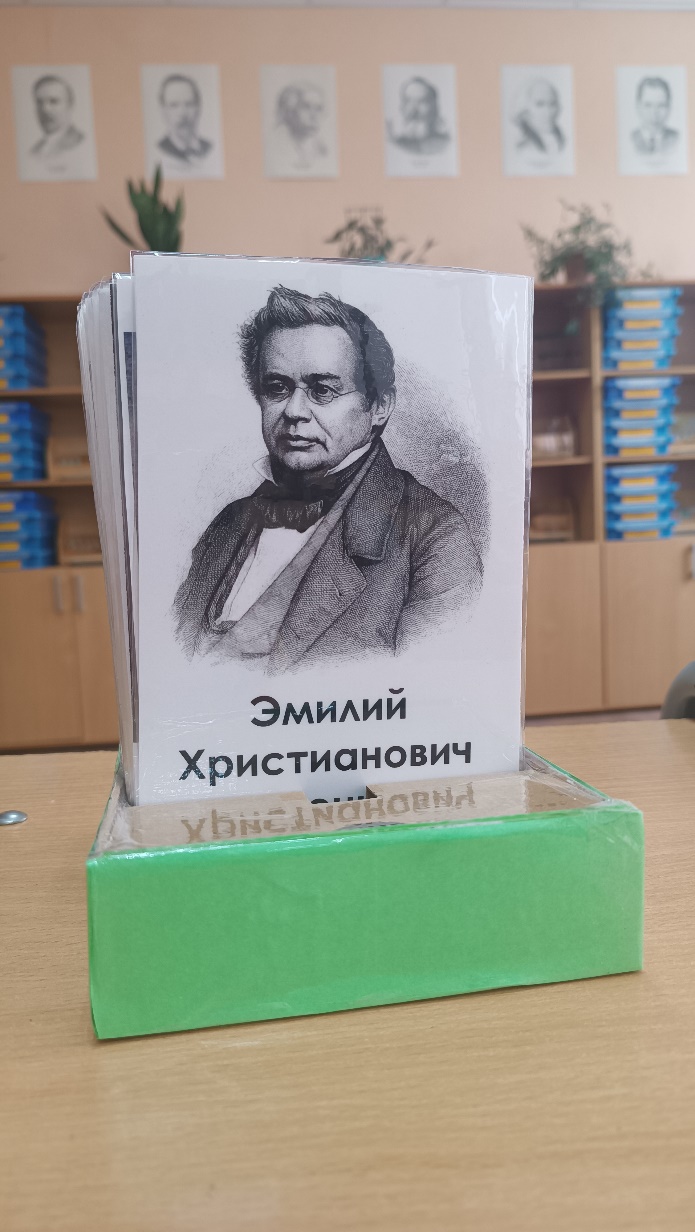 Мини-проект «Страница учёного-физика VKонтакте»
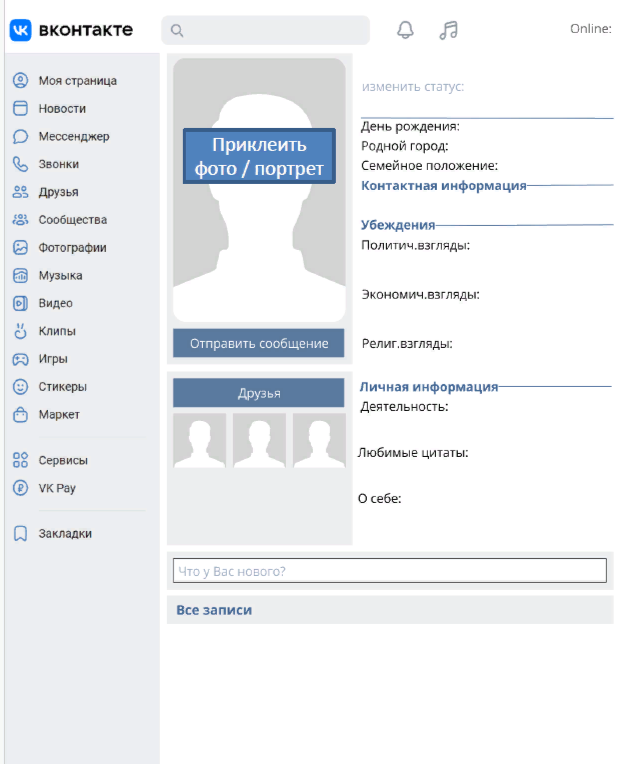 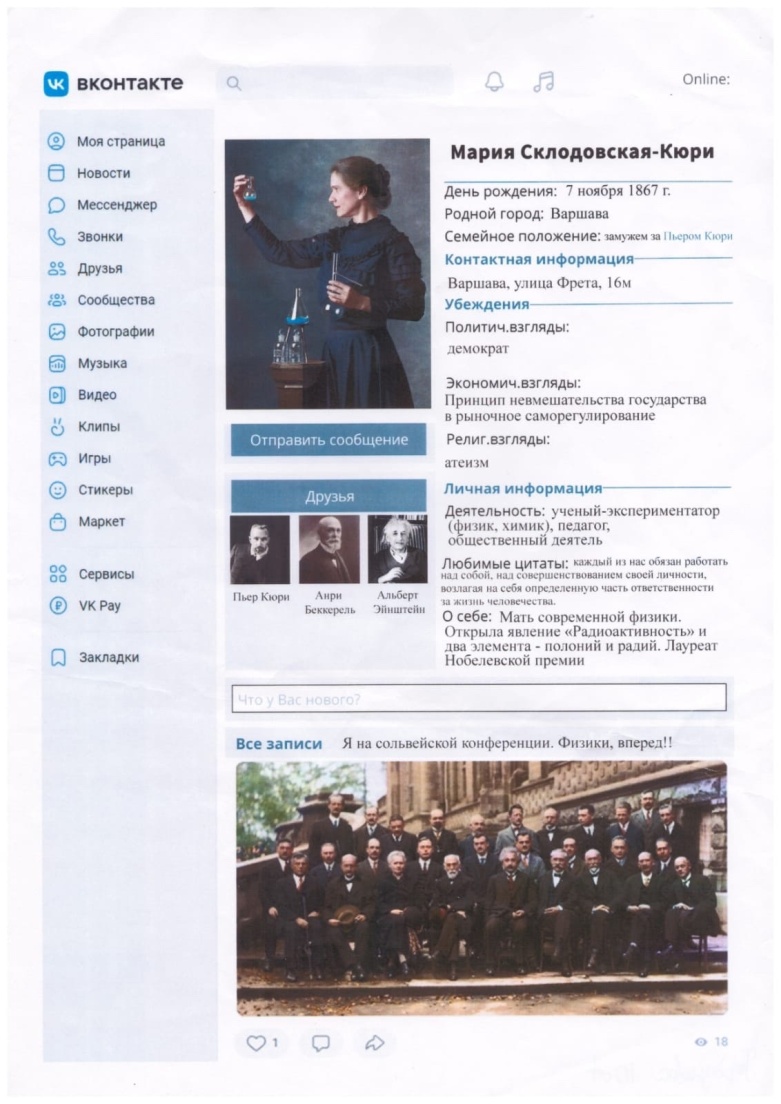 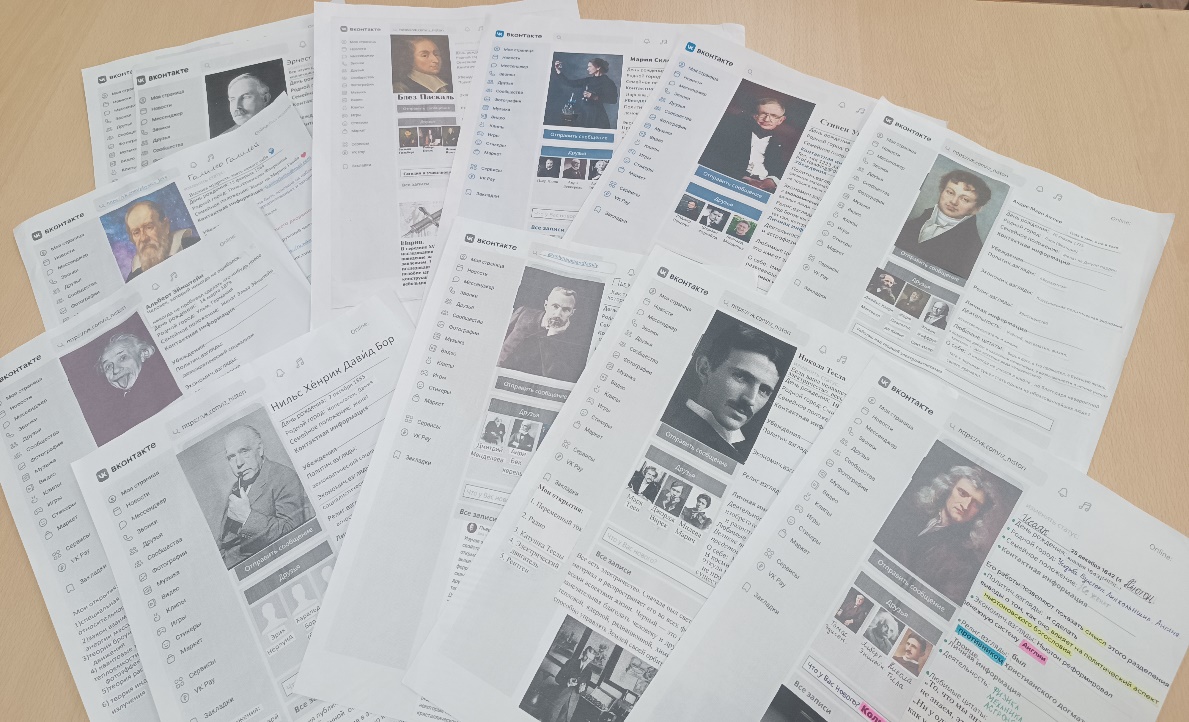 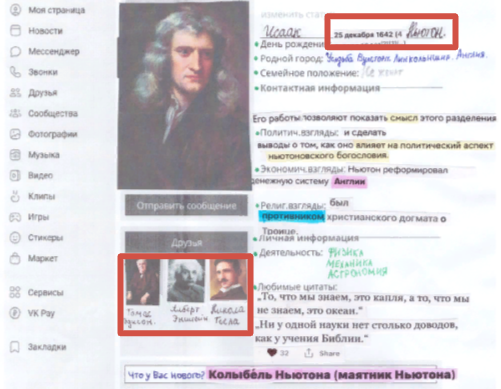 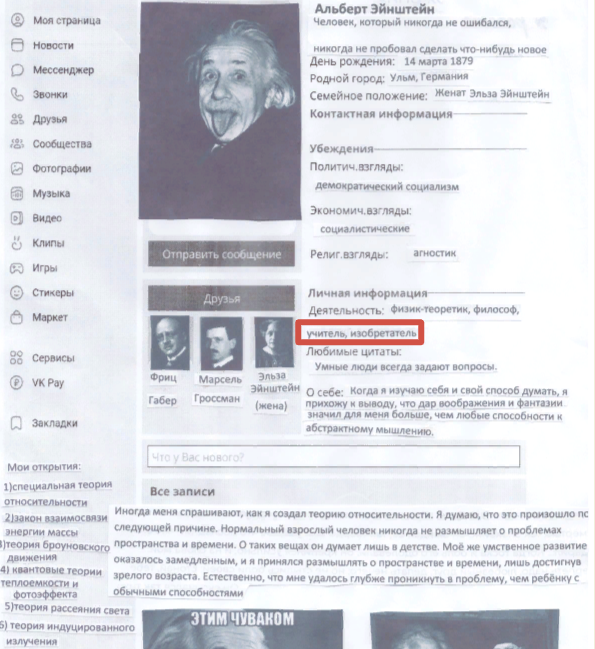 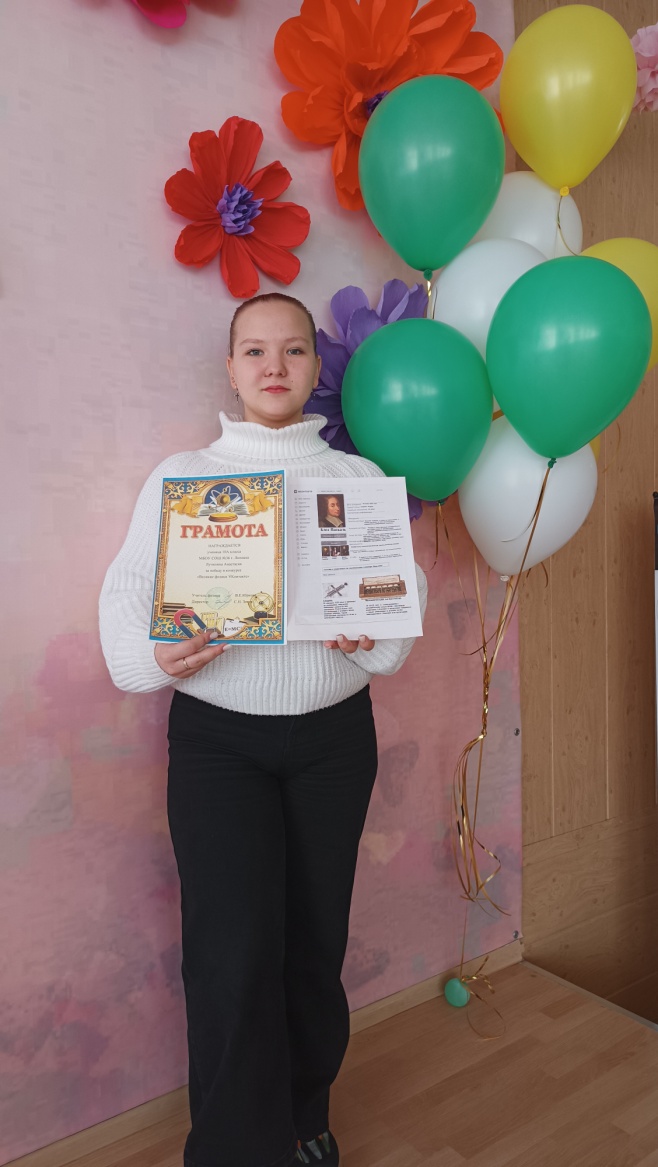 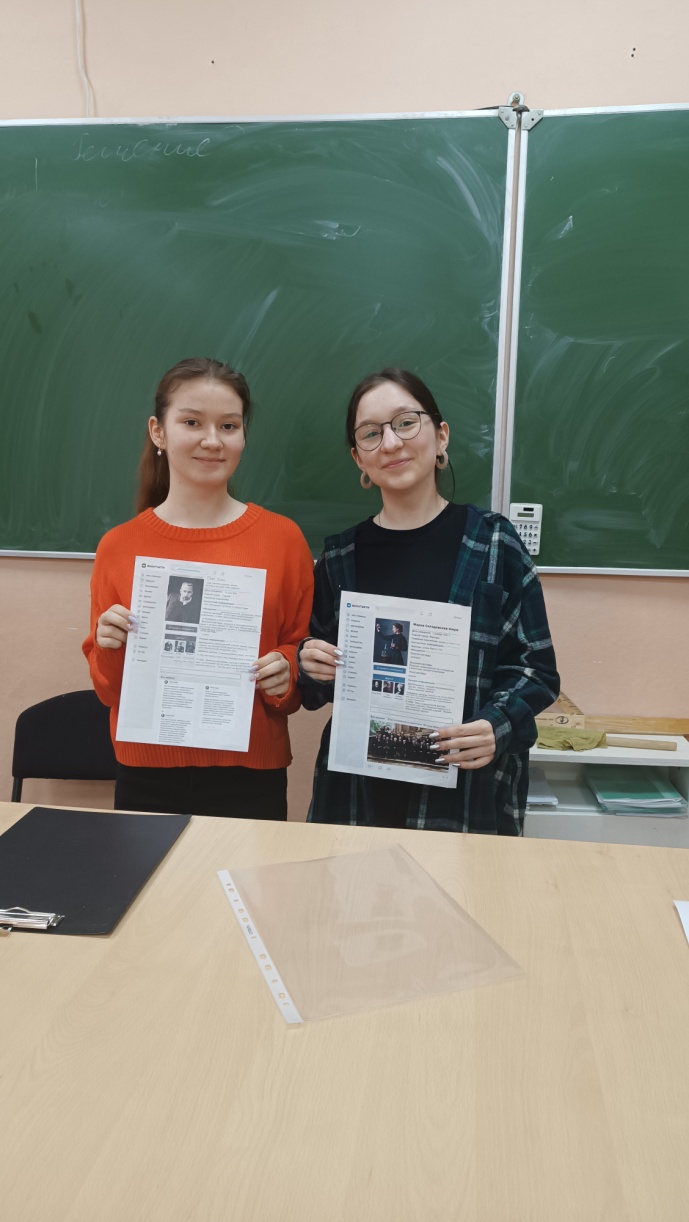 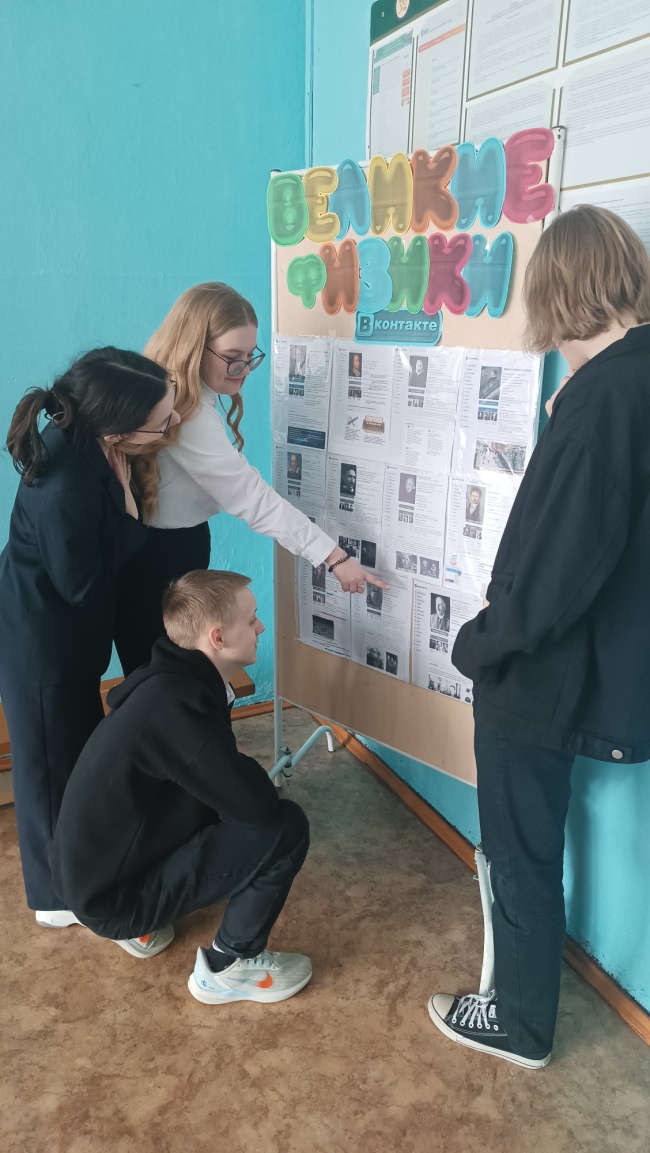 Метод с использованием ИКТ(викторина, квиз)
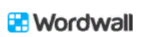 https://wordwall.net/ru/resource/70409499
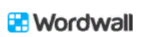 Игровой метод (пазлы)
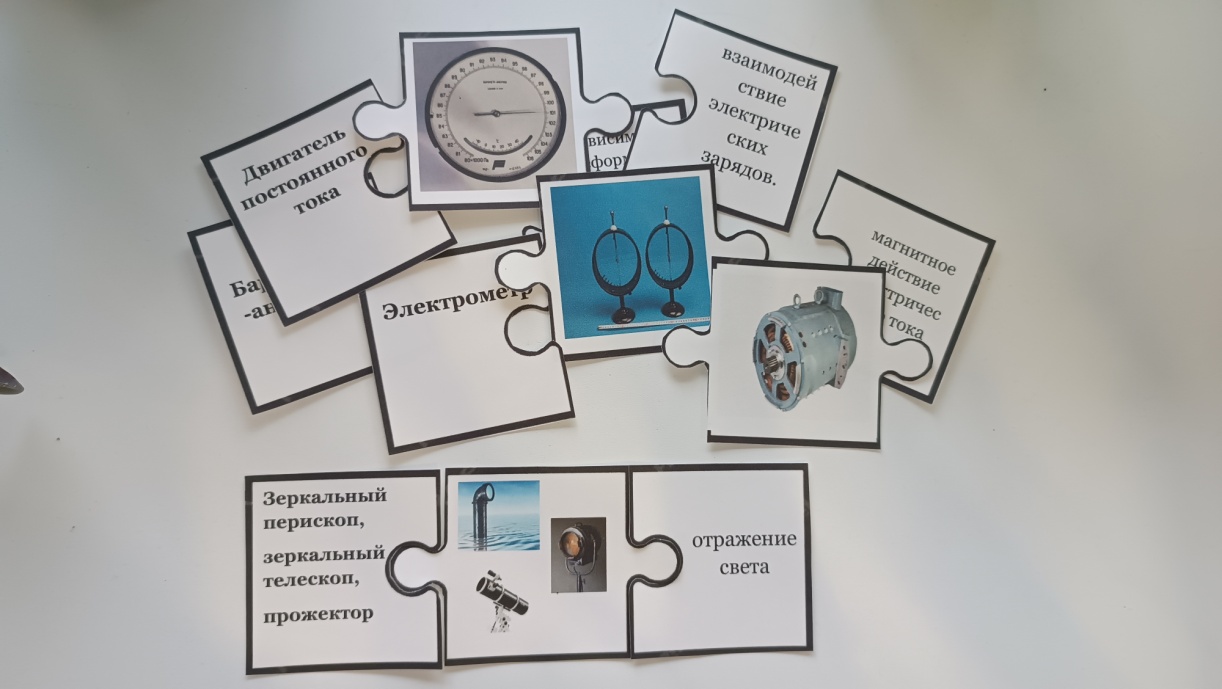 Метод с использованием ИКТ(викторина, квиз)
Отработка задания по КИМ
Спасибо за внимание!